Energy distributions in FHCal and approaches for centrality measurements.
M.Golubeva and A.Ivashkin
INR RAS (Moscow)
This study was done with LA-QGSM model in MPDRoot.

Only FHCal was considered.




LA-QGSM model has no markers of spectators.

Therefore, the identification of spectator’s and non-spectator’s contribution is impossible.
1
MPD tools for centrality measurements.
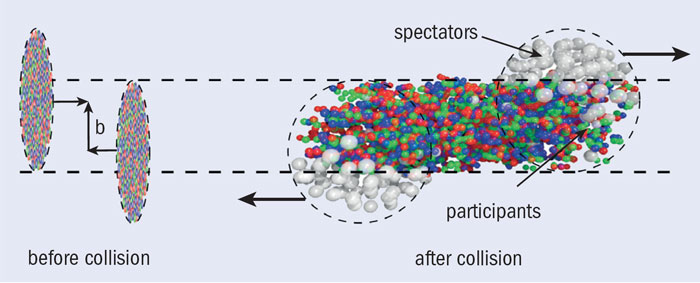 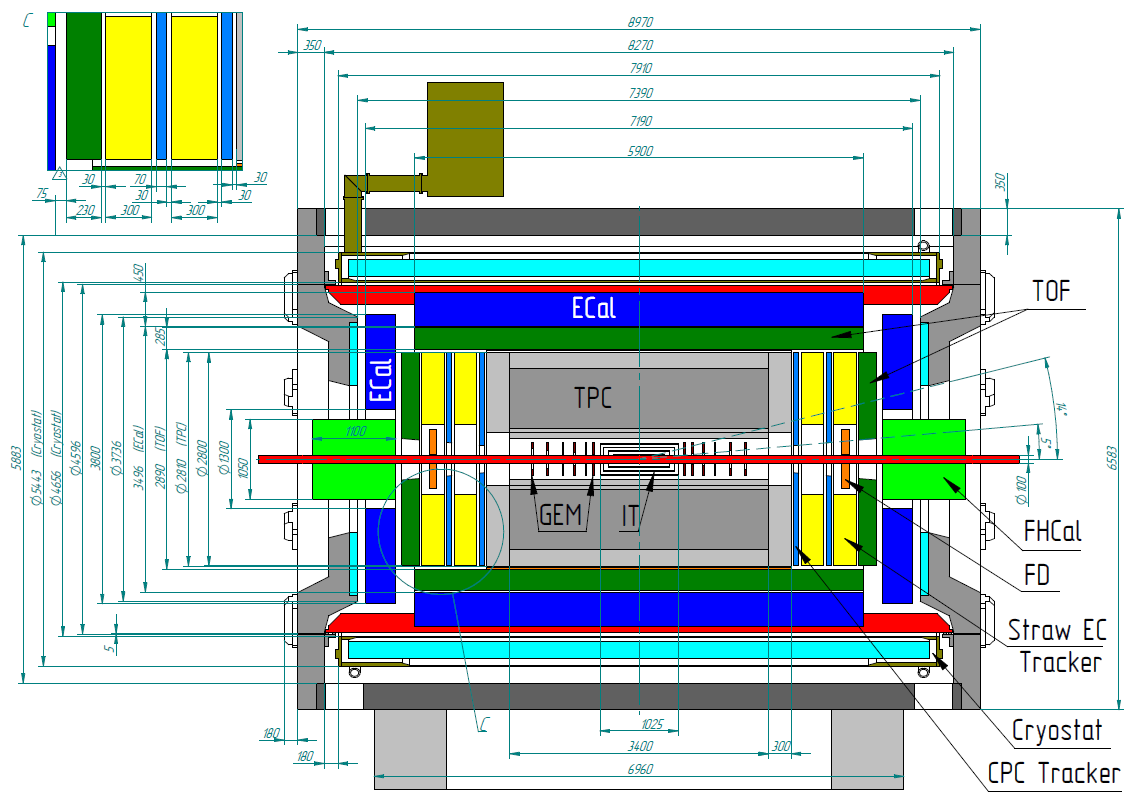 Two approaches for centrality measurements :
     a) Participant region (TPC/TOF)
     b) Spectator region (FHCal)
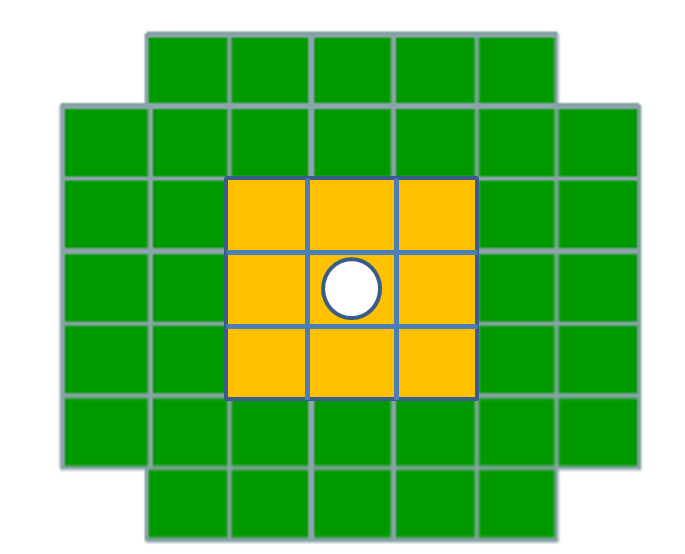 In this report we will discuss only spectator region (FHCal).
2
Energy depositions in FHCal.
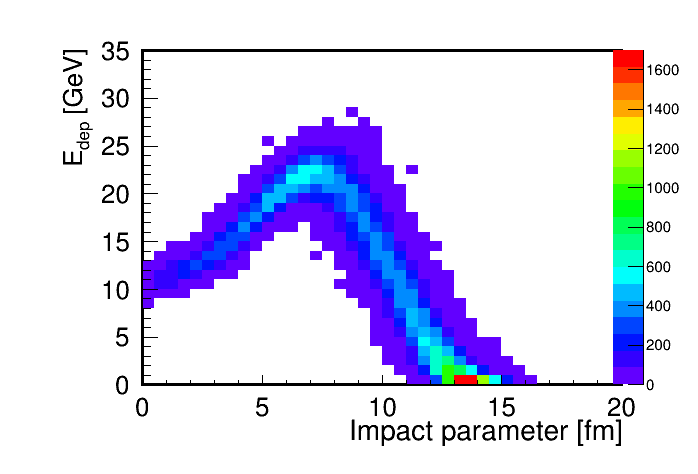 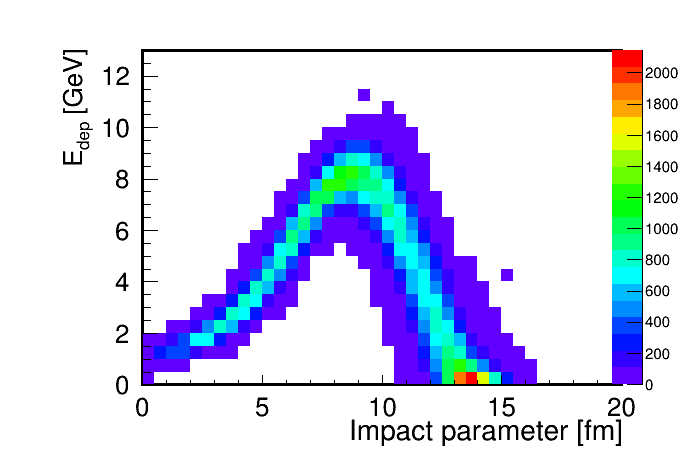 Non-spectator’s
 contributions.
FHCal detects not only the spectators but also the produced particles and wounded nucleons from participant region.

There is an ambiguity in FHCal energy deposition for central/peripheral events due to the fragments (bound spectators) leak into beam hole.

Is it possible to overcome these two problems?
3
Transverse energy distributions in FHCal modules.
Impact parameter  b< 6                  Impact parameter b> 6
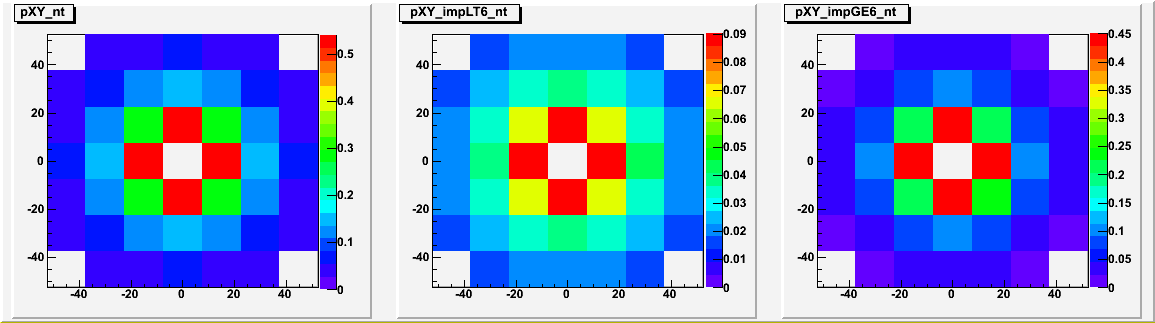 Y [cm]
Y [cm]
X [cm]
X [cm]
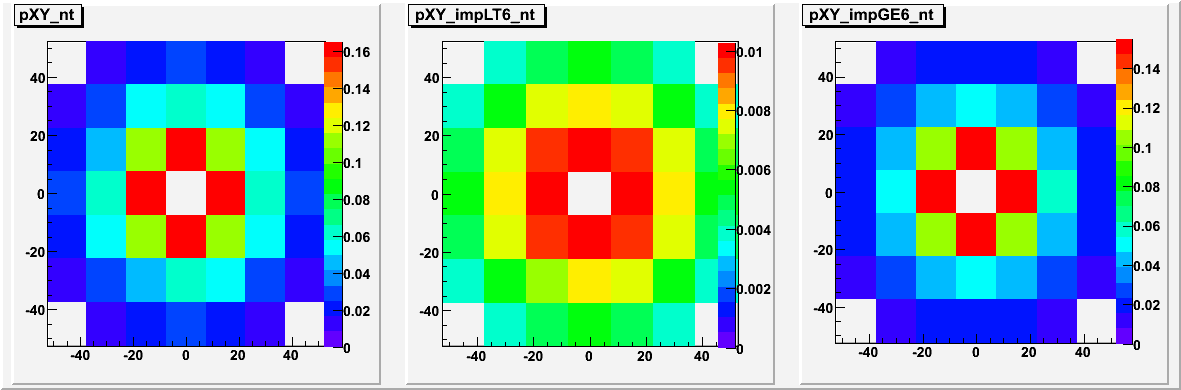 Y [cm]
Y [cm]
X [cm]
X [cm]
Transverse energy distributions are wider for central events and narrow for the peripheral collisions. 

Can we use this feature to avoid the above drawbacks?
4
Occupancies and energies of different particles at front of FHCal.
occupancy
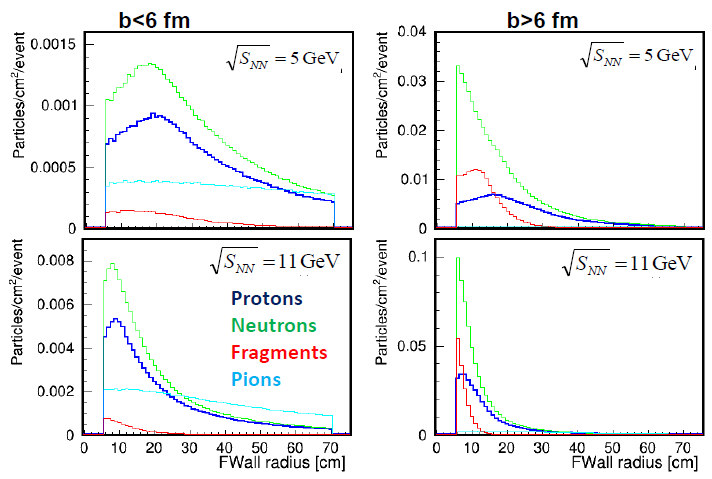 energy
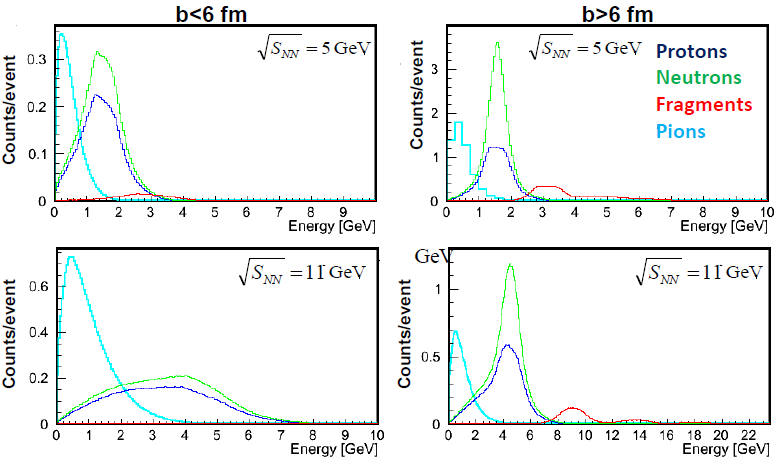 Pions are almost uniformly distributed at the face of FHCal. 

The shapes of proton/neutron spots are quite different for central/peripheral events.

Fragments (bound spectators)  contribute small part of energies to FHCal (they touch the inner surface of FHCal in beam hole and do not deposit energy in FHCal).
5
Construction of two energy components in FHCal.
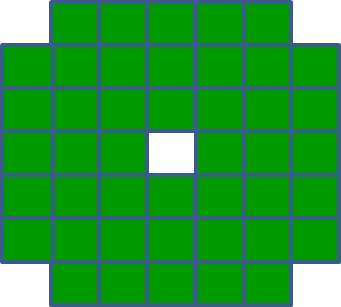 Cone of spectators
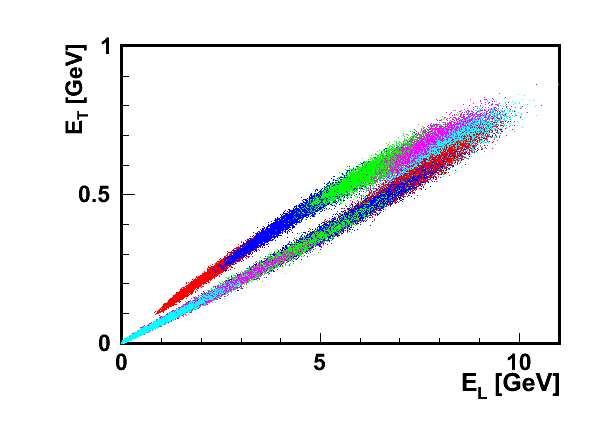 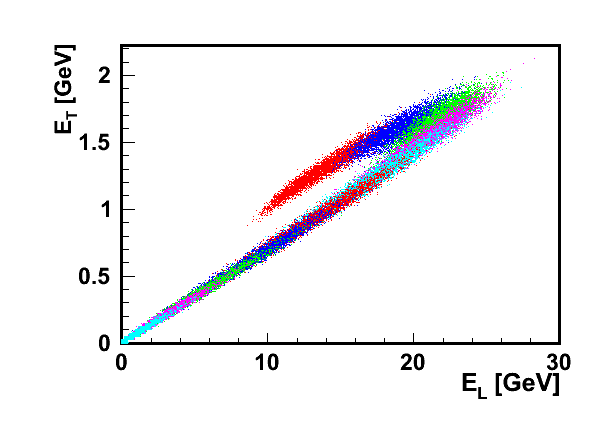 Central events
Central events
Peripheral events
Peripheral events
Each color bin is 10% of b-centrality.
Each color bin is 10% of b-centrality.
Two branches in (ET, EL) correlations.
6
Centrality determination with ElEt bins (10. 20, … 100 % of events)
Evaluation of centrality from (ET,EL) energy distributions.
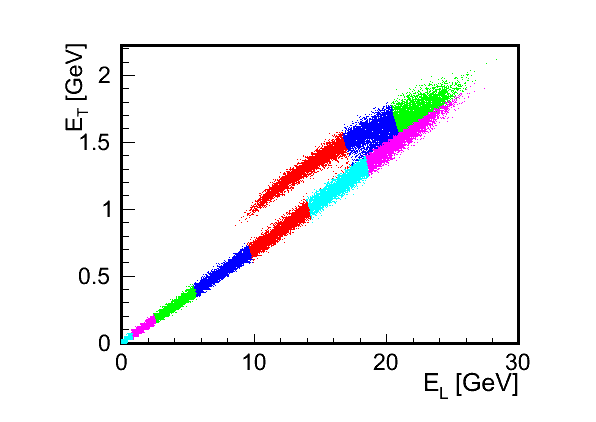 Each color bin is 10% fractions of the total number of events (fraction of the total inelastic nucleus-nucleus cross section).
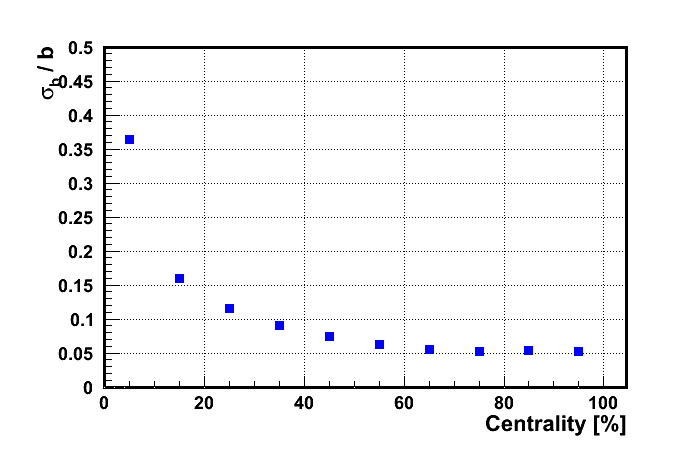 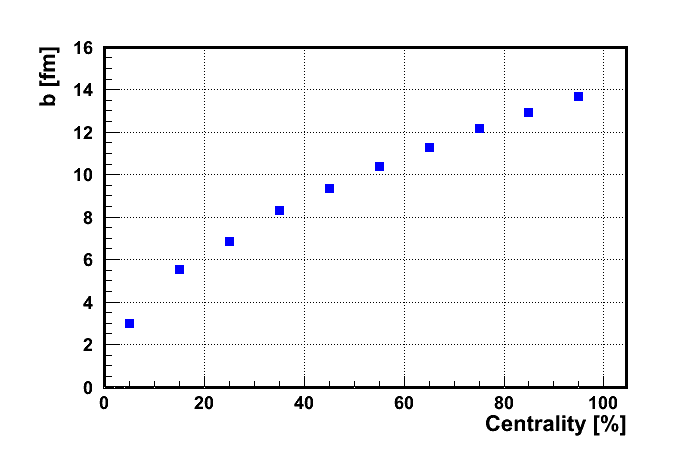 Dependence of resolution of impact parameter on centrality.
Dependence of impact parameter on centrality.
Let’s consider the angular distribution of deposited energies 
in FHCal in differential way
8 groups of FHCal modules with the same polar angle.
Number of modules equals to 4 or 8 depending on group.
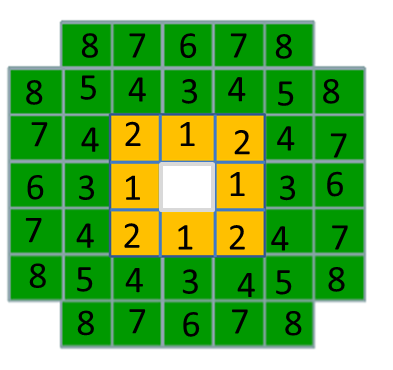 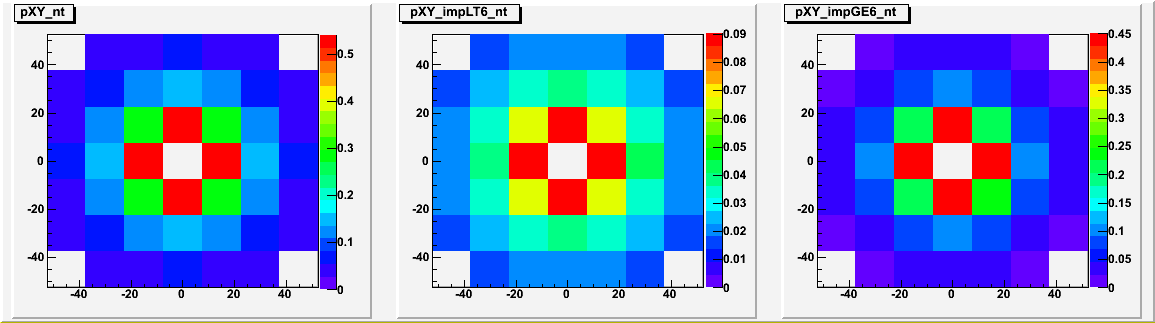 8
6
5
4
1
2
3
7
8
Dependence of energy deposition on polar angle
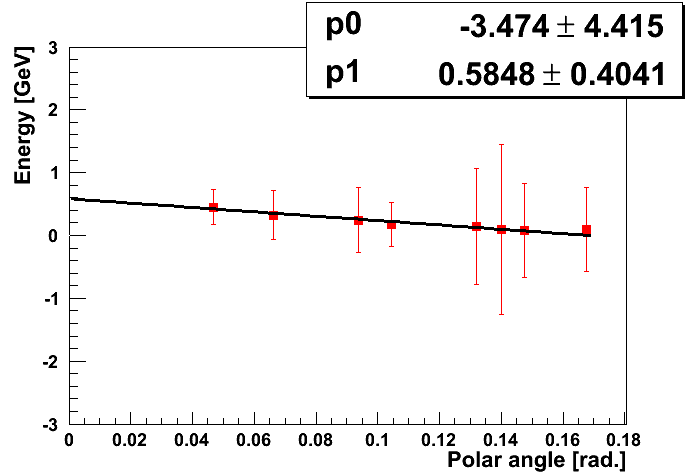 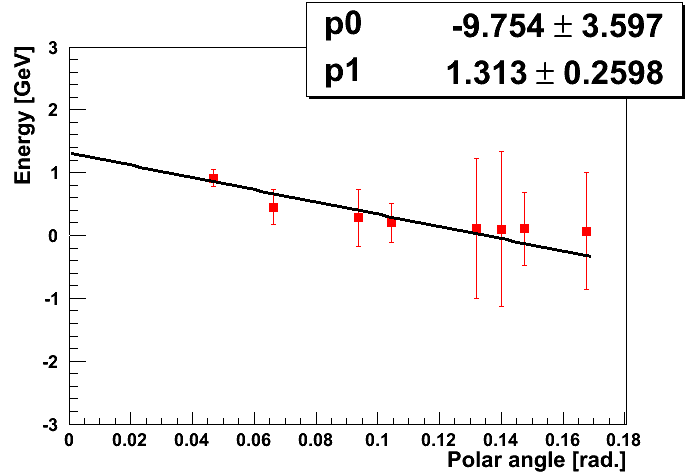 Centrality 10-20%
Centrality 0-10%
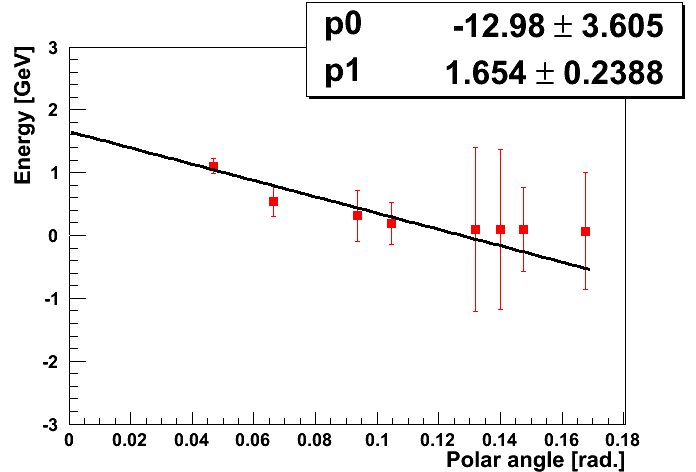 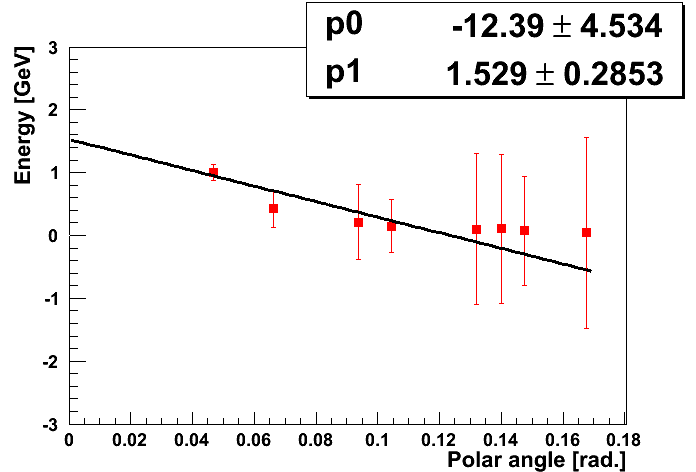 Centrality 30-40%
Centrality 20-30%
Fit line is below of  last point. This point could be associated with non-spectator energy. Shall we subtract this energy from all points?
9
Correlations of fitted parameters.
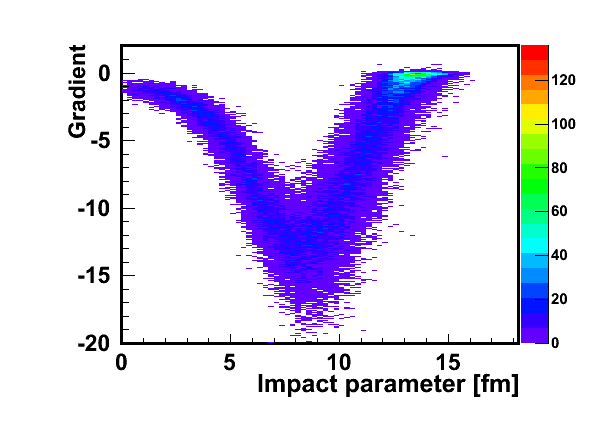 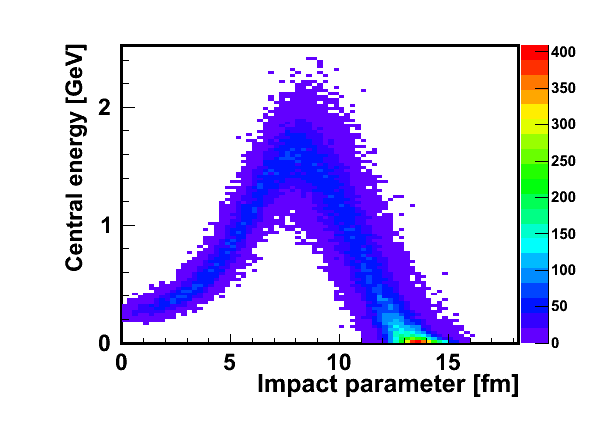 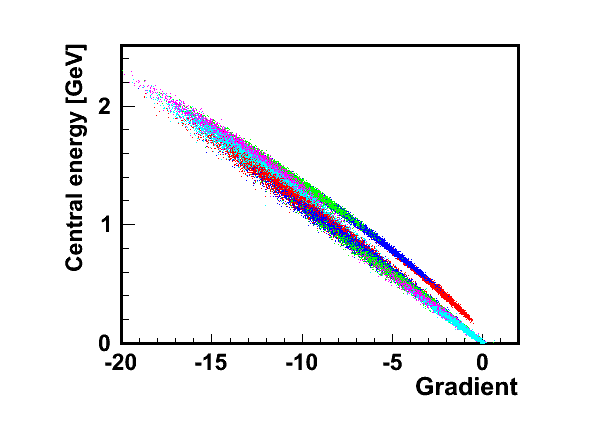 Each color bin is 10% of b-centrality.
Transverse gradient and central energy are anti-correlated.
Almost straight line in (G,Ec) diplot reflects the fact that the maximum polar angle with E=0 is rather similar for all events.
Central events
Peripheral events
10
Let’s subtract from energies in  all points the energy in last point.
Dependence of energy deposition on polar angle after subtraction.
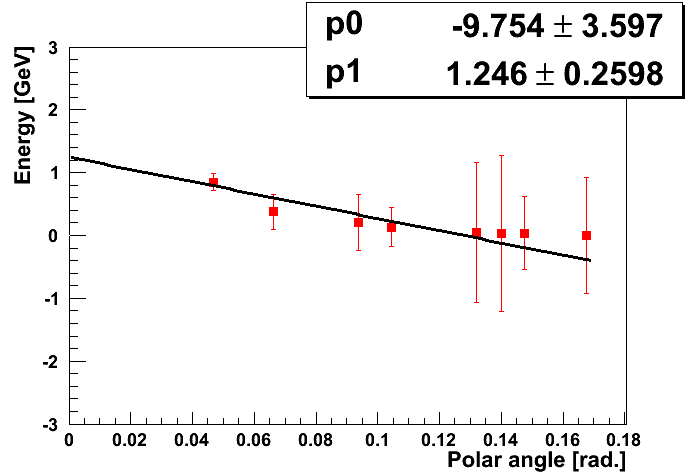 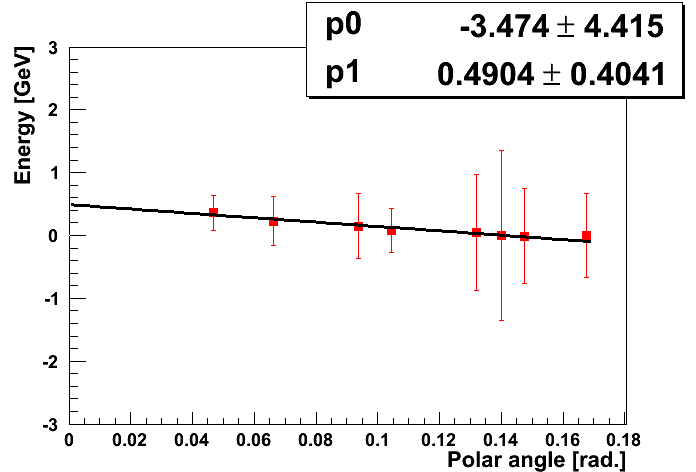 Centrality 0-10%
Centrality 10-20%
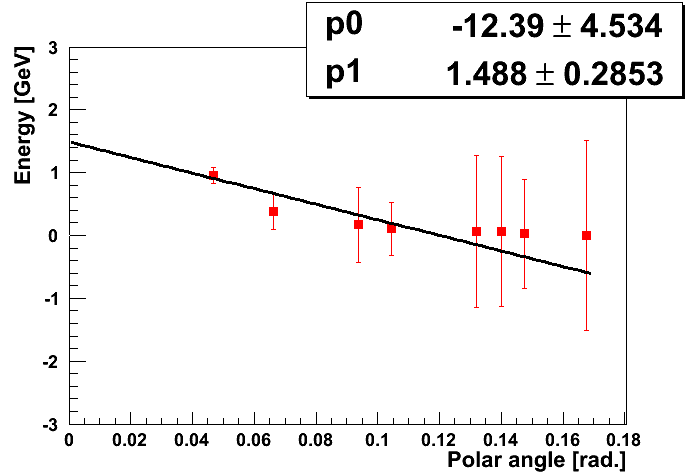 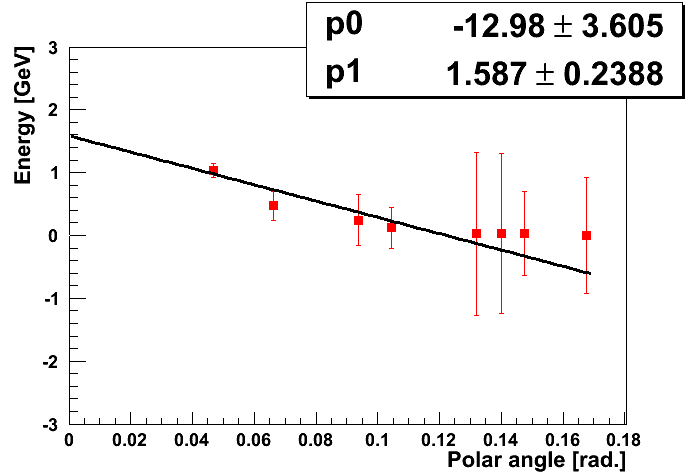 Centrality 30-40%
Centrality 20-30%
11
Parameters after subtraction of the energy in  the last point.
Two branches in (GE,Ec) diplot for central and peripheral events are closer.

Integration of                                     function over the calorimeter surface provides another observable: 
      Ecor – corrected energy.

Good separation of central and peripheral parts of events is visible.
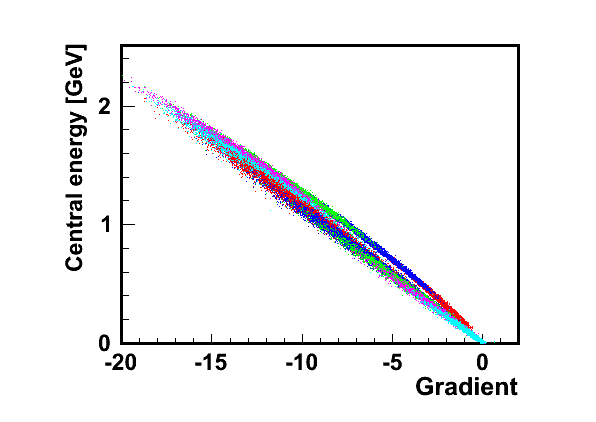 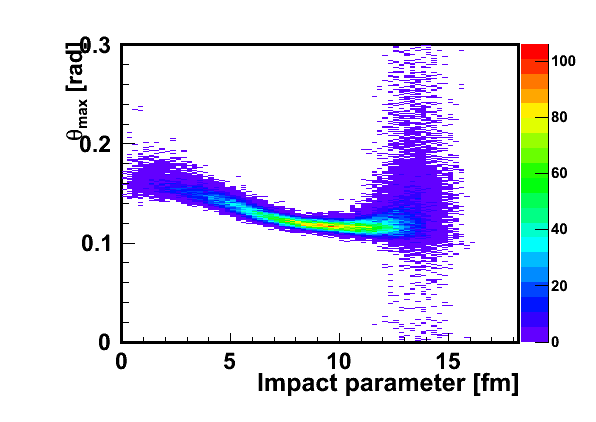 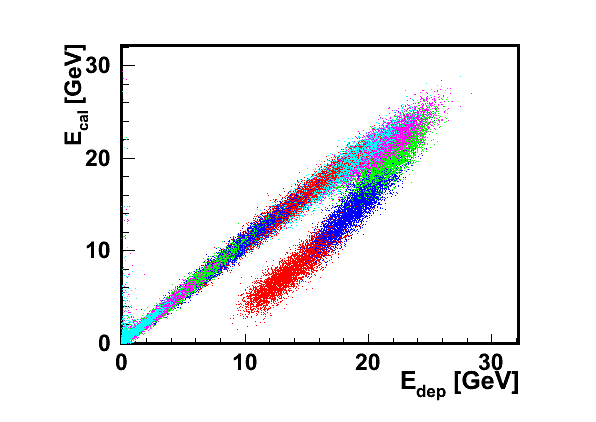 Each color bin is 10% of b-centrality.
Corrected energy Ecor [GeV]
Deposited energy
12
Evaluation of centrality from the FHCal energy distributions.
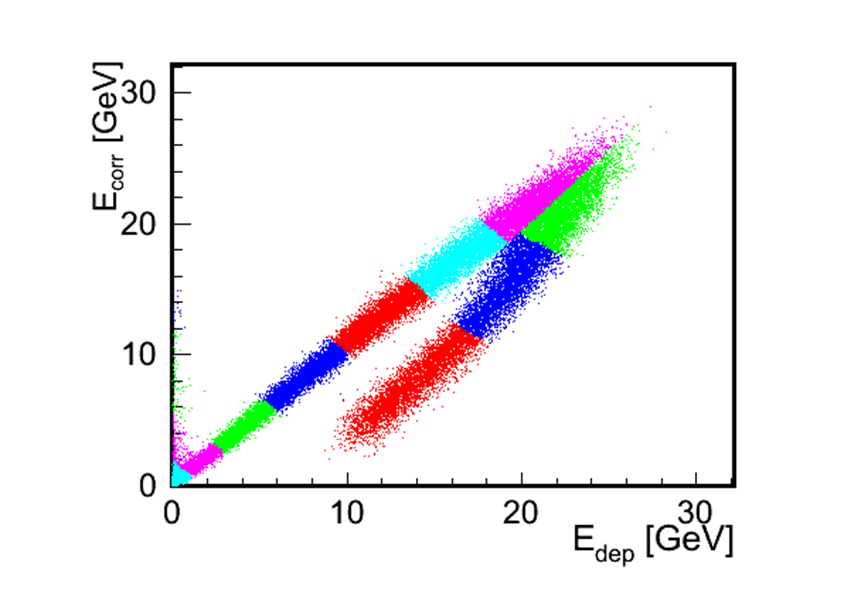 Each color bin is 10% fractions of the total number of events (fraction of the total inelastic nucleus-nucleus cross section).
Corrected energy
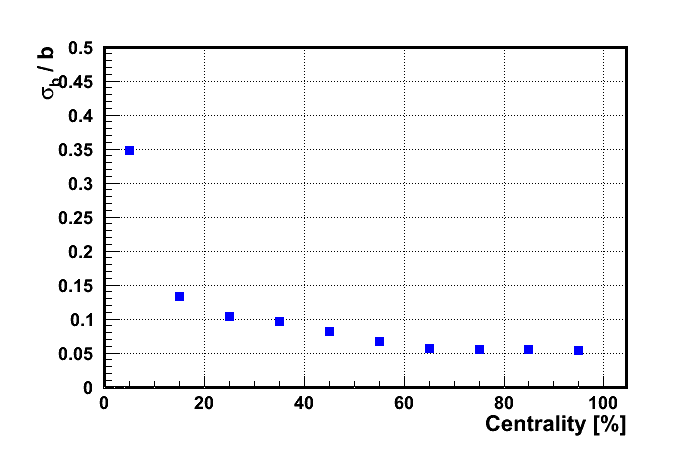 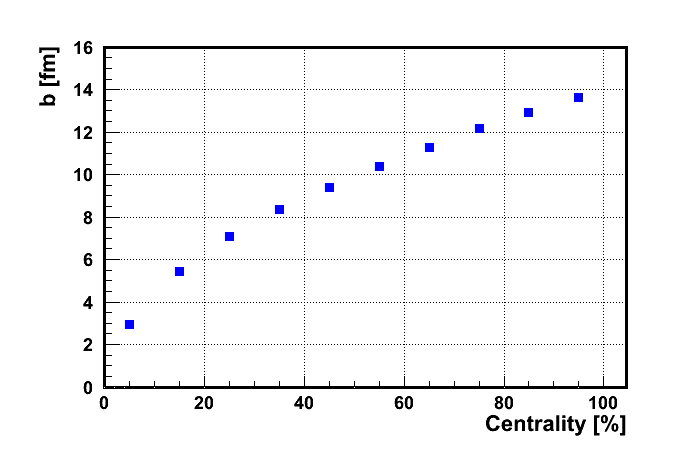 Dependence of impact parameter on centrality.
Dependence of resolution of impact parameter on centrality.
13
Energy correlations before and after subtraction of the energy 
in last point
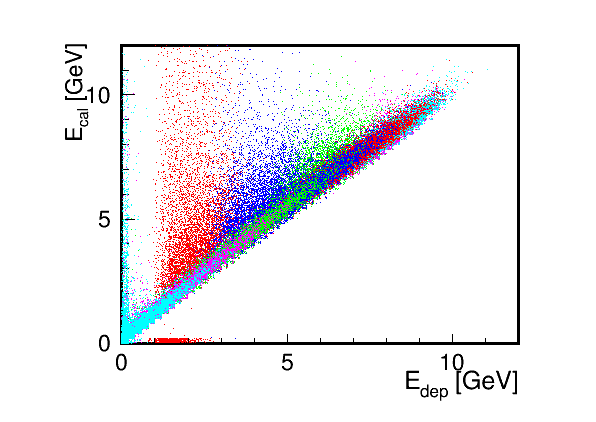 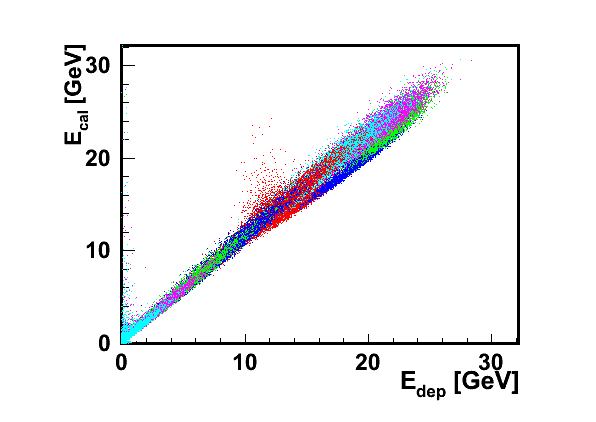 Each color bin is 10% of b-centrality.
Corrected energy
Corrected energy
before
before
Deposited energy
Deposited energy
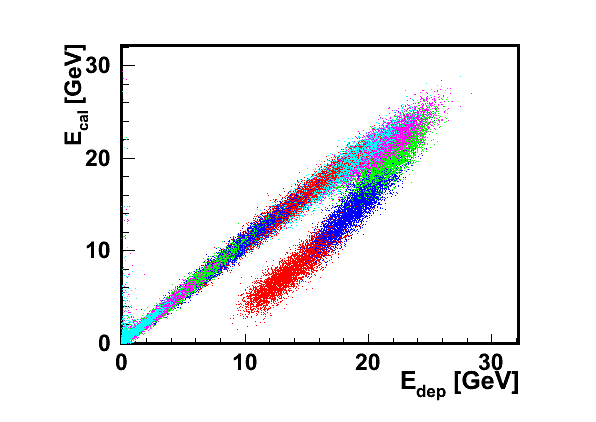 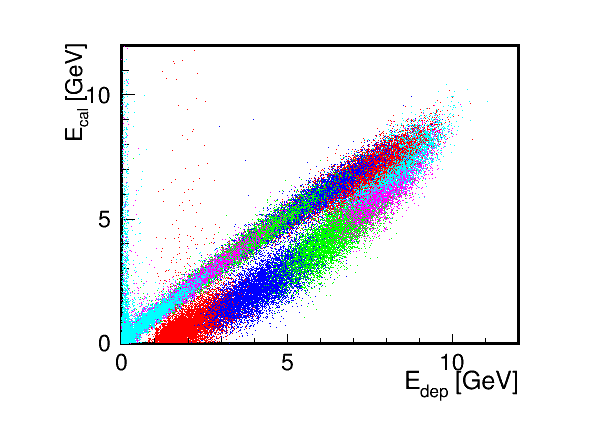 after
after
Corrected energy
Corrected energy
14
Deposited energy
Deposited energy
Simple subtraction of the normalized energy in outer modules from energies in all modules
No fitting procedure!
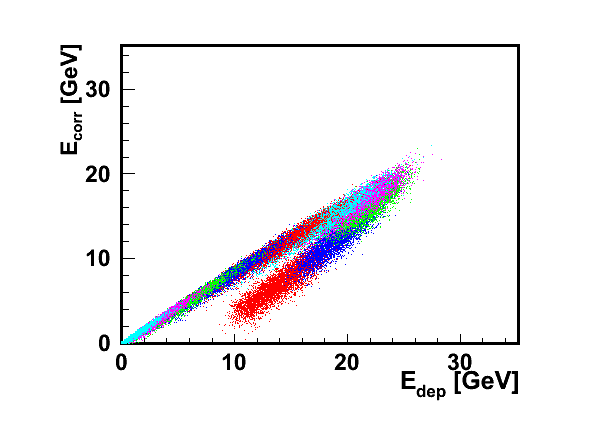 Lack of energy,
No energy in beam hole,
Worse separation of central/peripheral events.
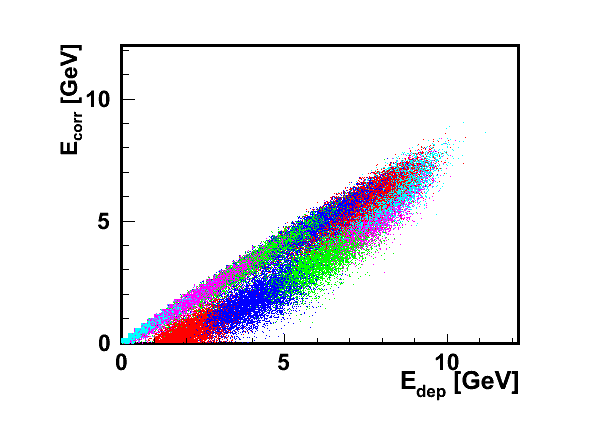 15
Centralities in FHCal
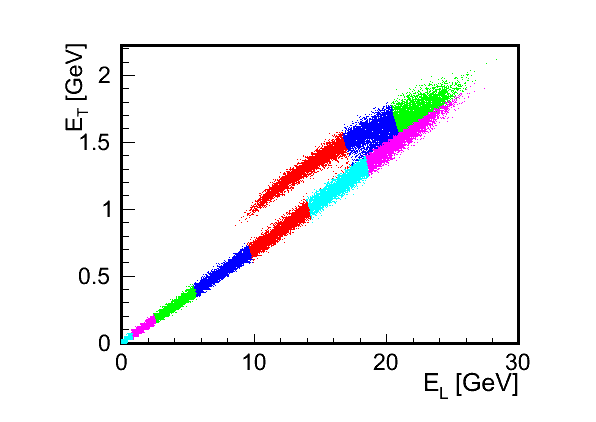 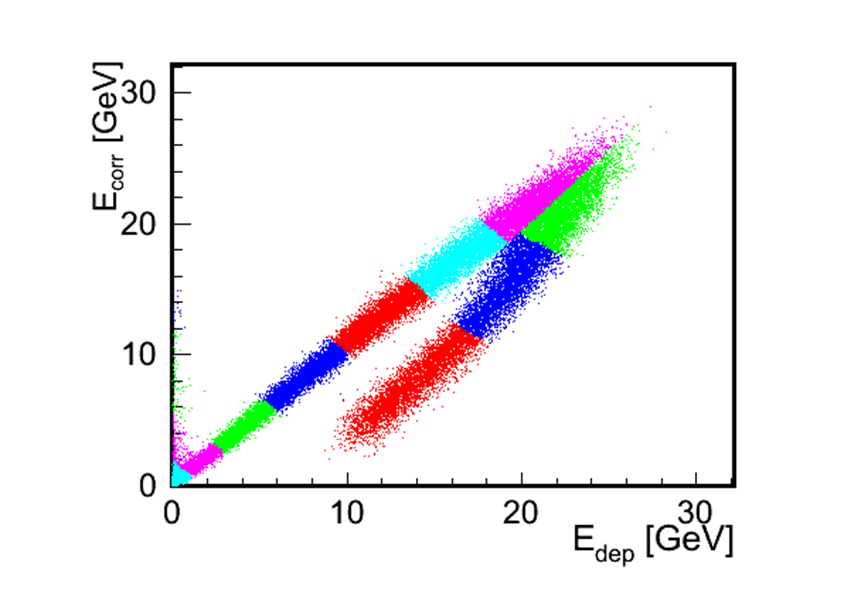 Corrected energy
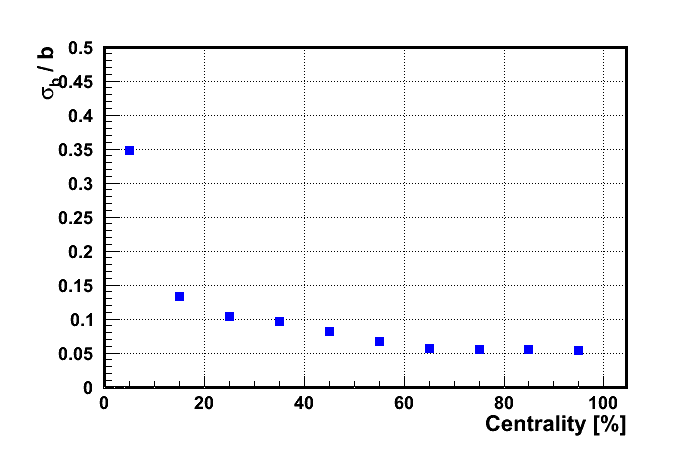 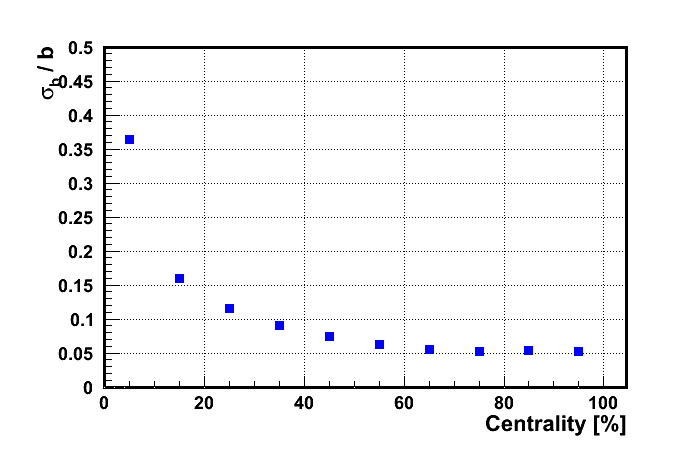 Dependences of resolutions of impact parameter on centrality.
16
Conclusion
The transverse energy depositions in FHCal modules were considered.

A few types of energies (transverse, longitudinal, corrected) were constructed.

Clear central/peripheral events separation is observed in the energy correlations.

The observed correlations provide the tool for evaluation of the centrality classes with FHCal alone.

The developed method allows to (partially) subtract the non-spectator contribution in FHCal energy.

It might be possible to study the properties of the spectator’s spots. 

The number of free (protons, neutrons) spectators could be evaluated.

The energy of escaped into beam hole fragments can be estimated from the number of free spectators (using the models or experimental data).

Other generators (with markers of the spectator) are needed for further study of the spectator/non-spectator contributions.
17
Thank you!
Backup slides
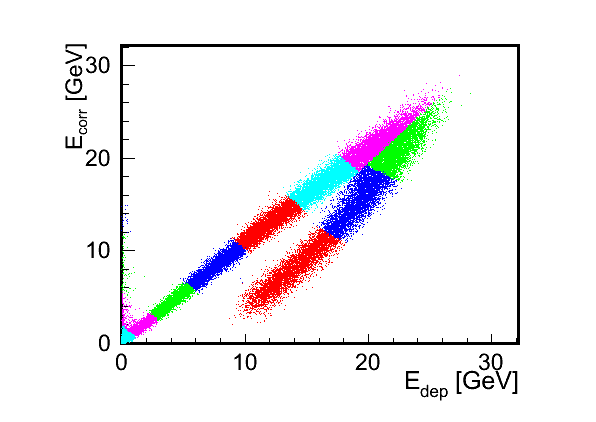 Centrality determination with EdepEcalc bins (10. 20, … 100 % of events
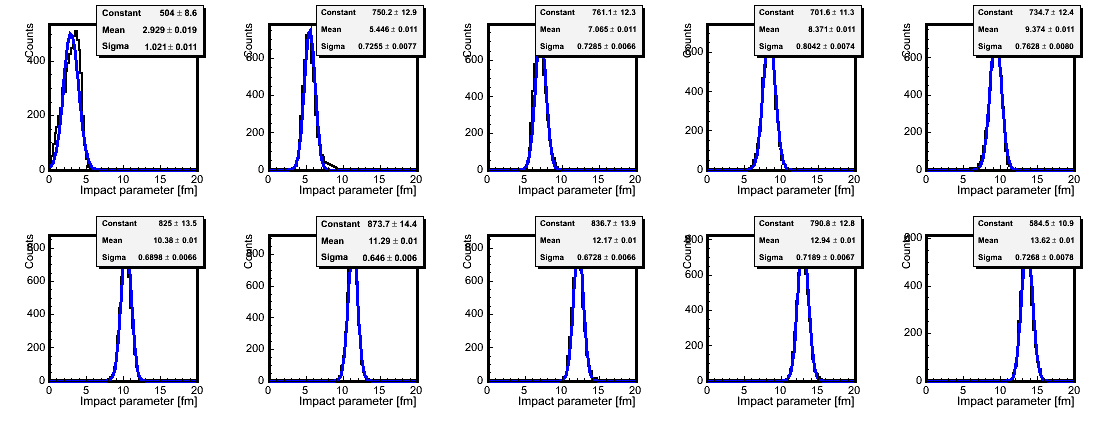 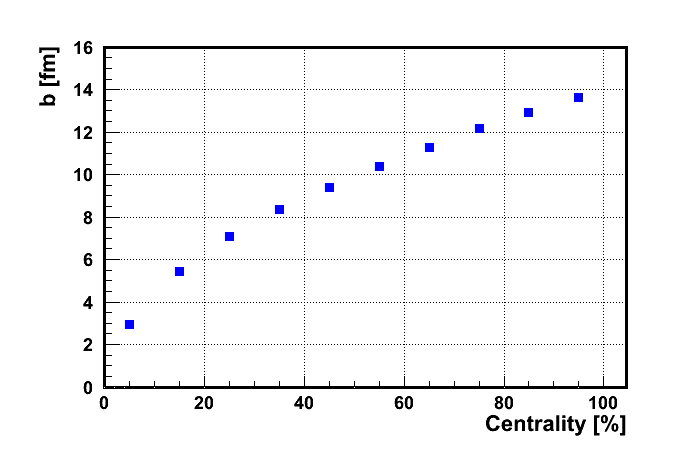 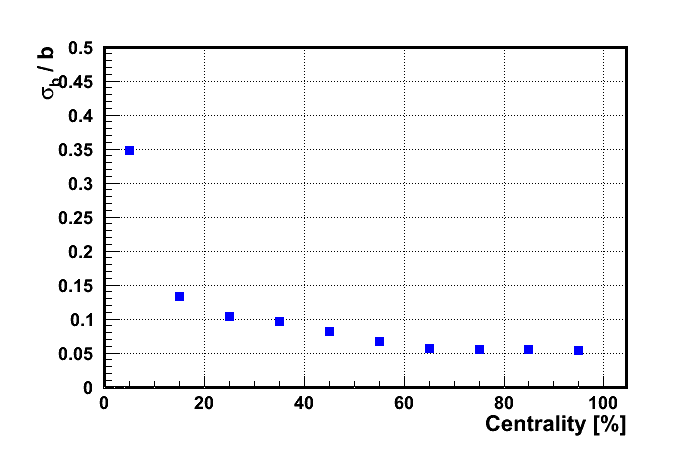 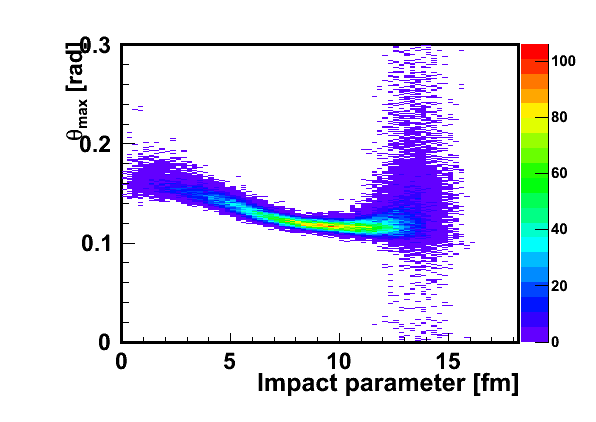 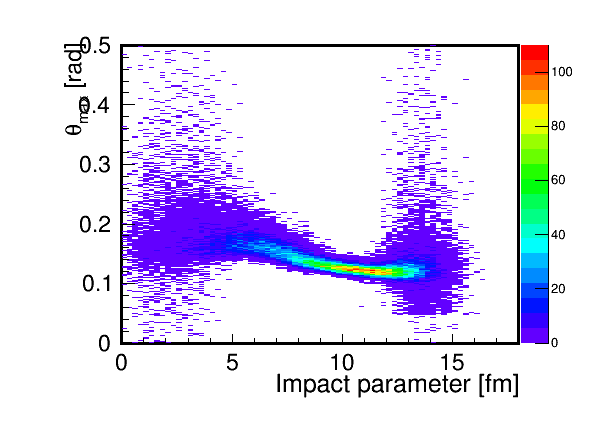 21
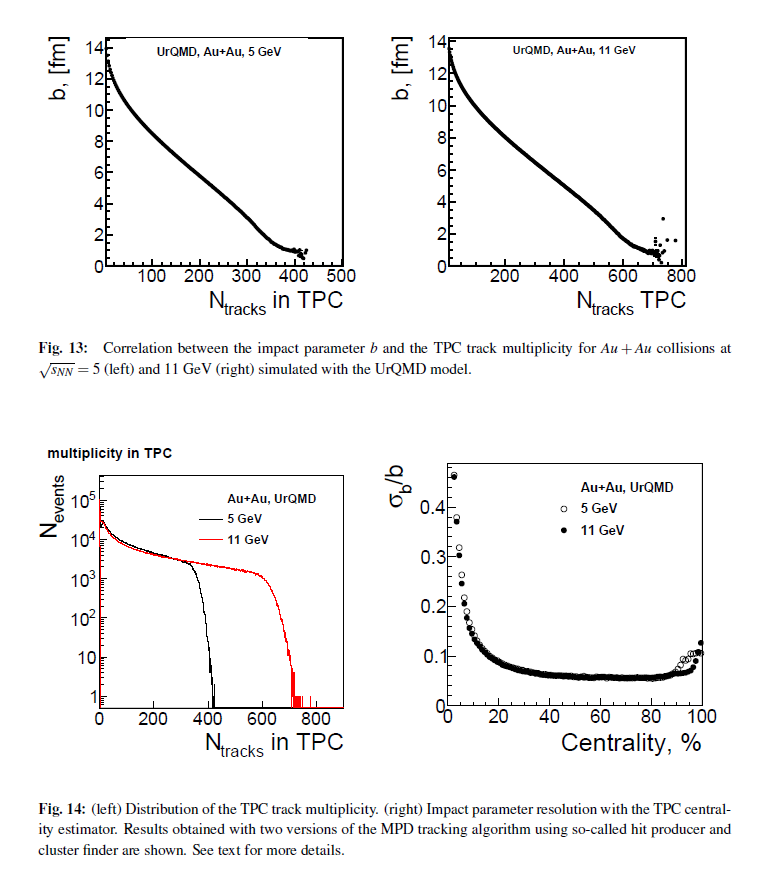 FHCal TDR
22
Fit parameters before and after subtraction of the energy in last point
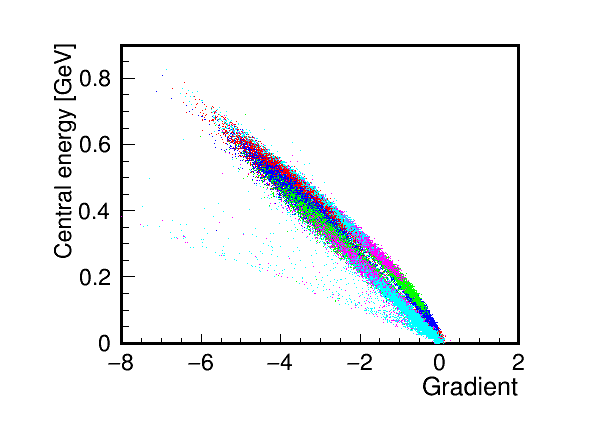 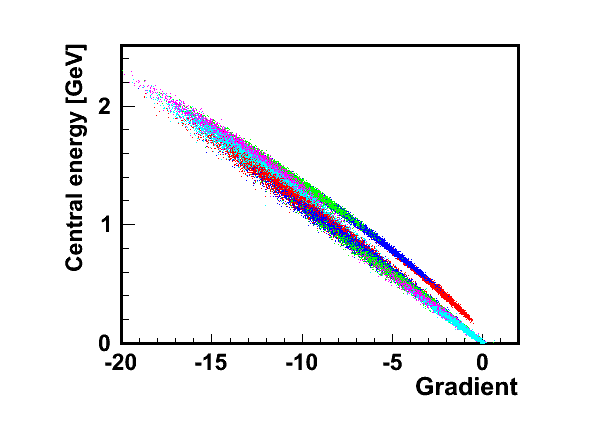 before
before
Central events
Peripheral events
Central events
Peripheral events
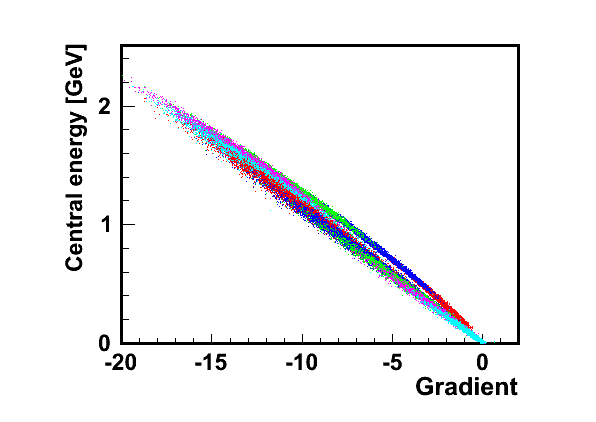 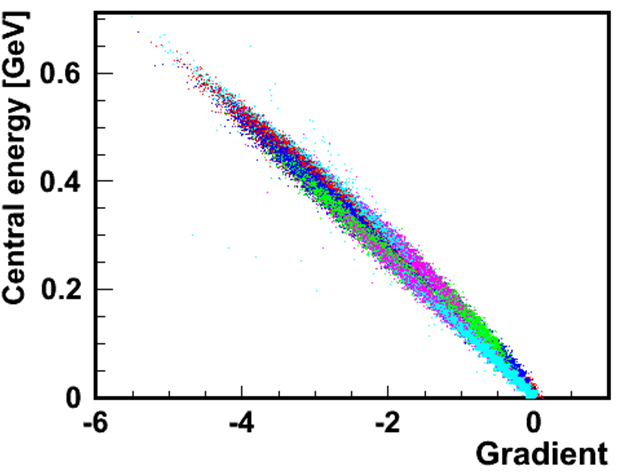 after
after
Central events
Peripheral events
Central events
Peripheral events
23